Тувалу
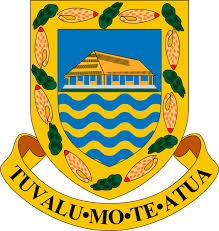 Прапор та герб
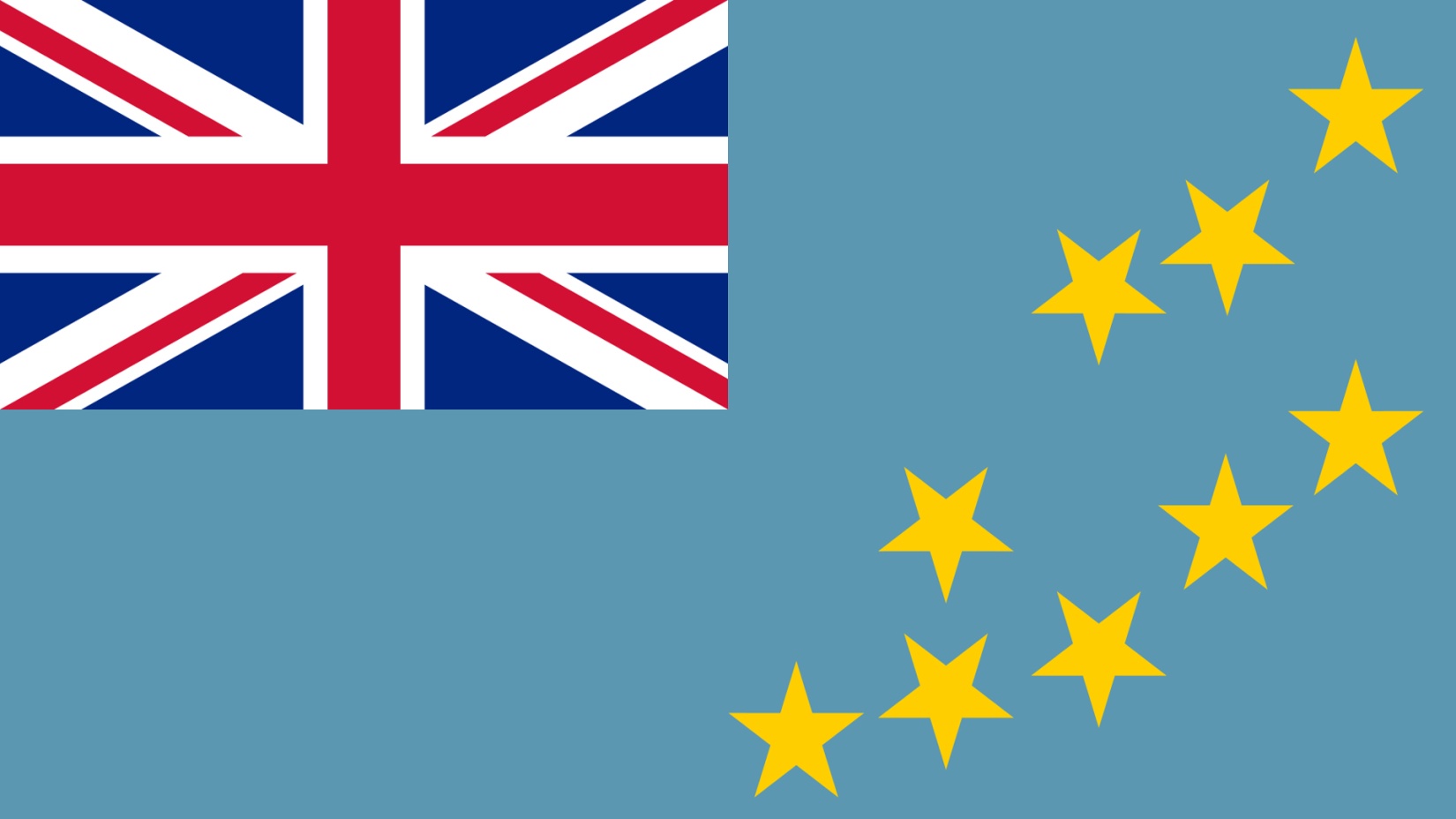 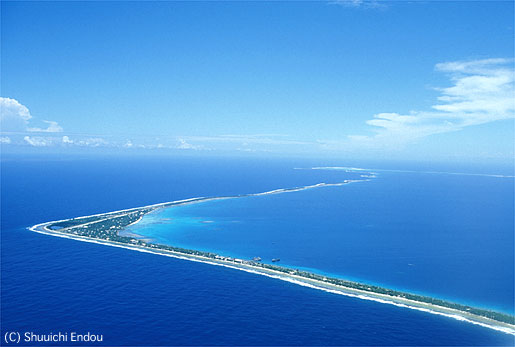 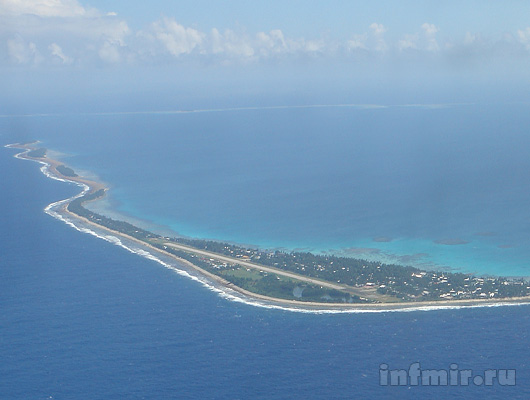 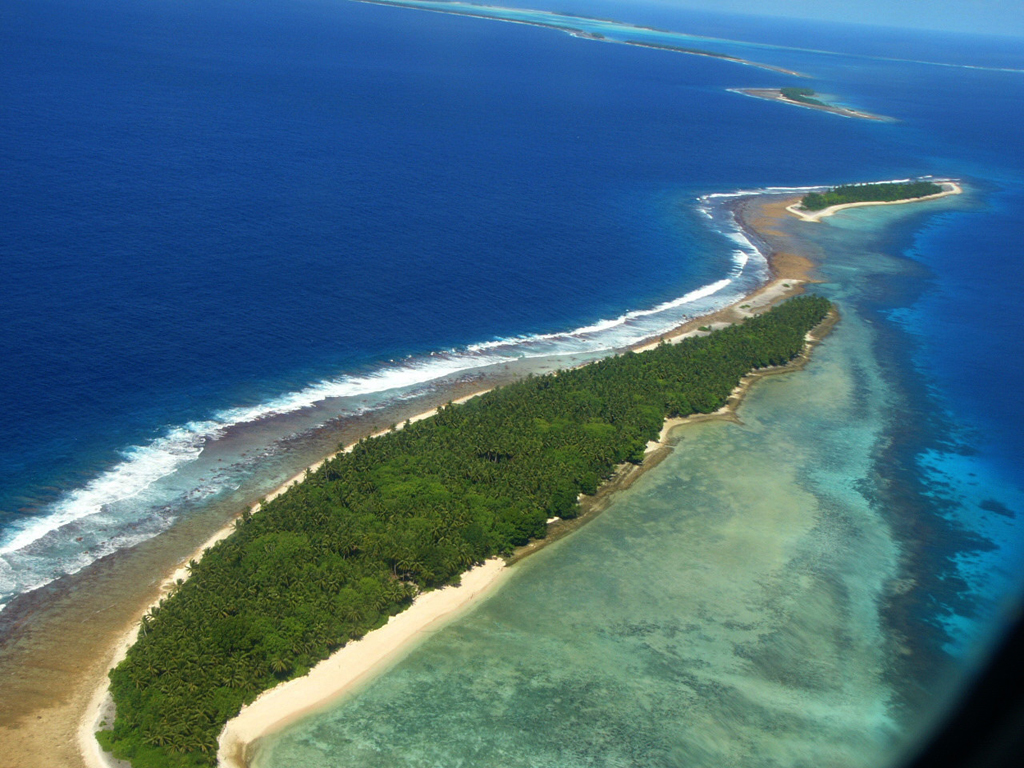 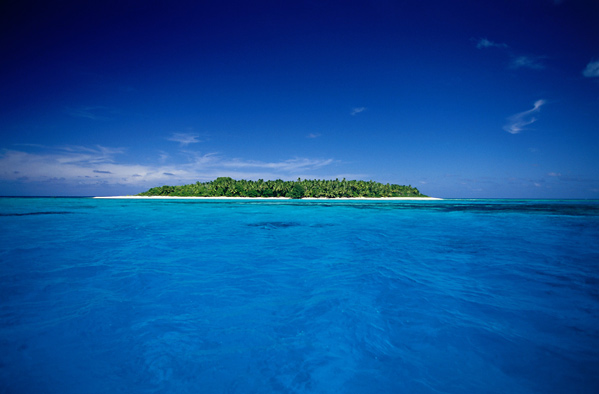 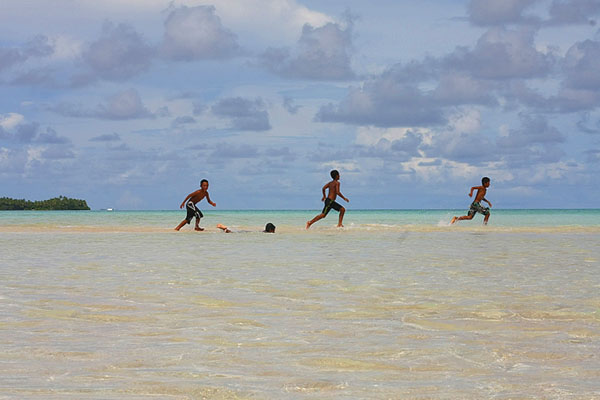 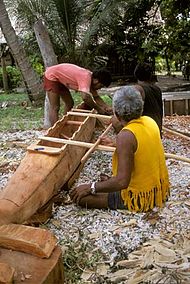 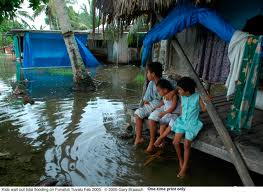 Всього 8 км шосейних доріг(2002)
Австралійський долар
Національна збірна з футболу
Школа Тувалу
Дякую за увагу!